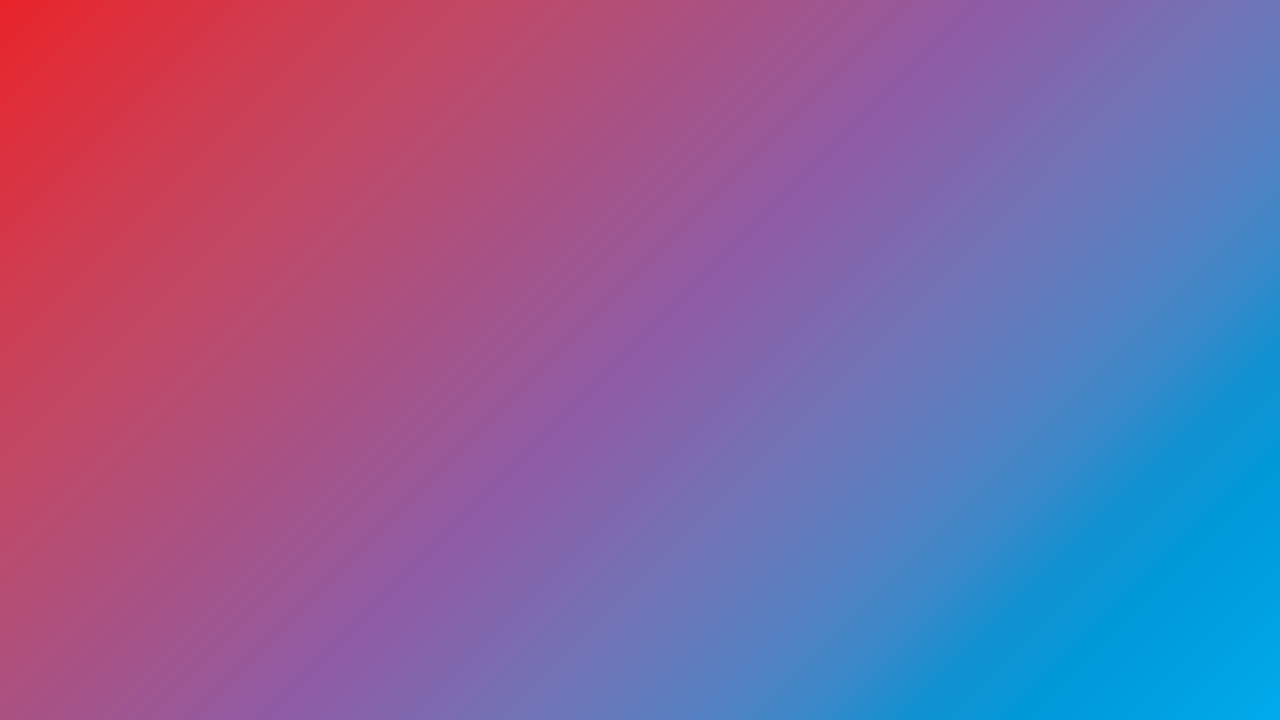 Sammen kan vi skabe større lighed i sundhed
Alliancen mod Social Ulighed i Sundheds kernefortælling
I Danmark er vi lige og har lige muligheder. Sådan tænker vi. Men når det kommer til social lighed i sundhed, er der stadig et stykke vej til målet. For selvom vi samlet set er blevet sundere og lever længere, er forskellene blevet større.
 
Allerede før vi bliver født, er vores chancer for et godt og langt liv ulige og gennem livet vokser uligheden. For sundhed og levealder afhænger af, hvor du kommer fra, hvilken uddannelse du får, hvad du kommer til at arbejde med, og om du bor alene.
 
Social ulighed i sundhed, at det ikke er alle, der får lige meget gavn af de store fremskridt, vi ser på sundhedsområdet. Personer med korte uddannelser, en dårlig tilknytning til arbejdsmarkedet og lave indkomster bliver ikke kun oftere syge, deres sygdomme bliver også opdaget senere, og deres forløb er ofte mere komplekse.
 
Vi bliver ikke lige sunde af at gøre lige meget for alle. Derfor skal vi både gøre mere og gå nye veje for at få flere med. Vi kan og skal bidrage til at mindske social ulighed i sundhed ved at arbejde på tværs af fagområder og ved at lave indsatser, der tager højde for vores forskellige udgangspunkter og behov. 
 
Vi kan mindske uligheden gennem et løft af hele befolkningens sundhed og forebyggelse inden for rygning, alkohol, kost, motion og trivsel. En sund start på barndommen, uddannelse, gode arbejdsforhold, aktive boligområder, idrætstilbud og sociale netværk er også en del af opskriften på et godt og langt liv. For bare at nævne nogle få indsatsområder.
 
Det er ikke ligetil at skabe lighed i sundhed. Men det nytter at gøre noget, hvis vi sammen beslutter os for det. I Alliancen mod Social Ulighed i Sundhed er vi derfor mange organisationer med forskellige kompetencer og løsninger, der tilsammen gør en forskel, dér hvor vi kan.
 
Ikke én indsats kan løse alt, men sammen gør de en forskel.
 
Bliv en del af alliancen og vær med til at skabe større social lighed i sundhed.
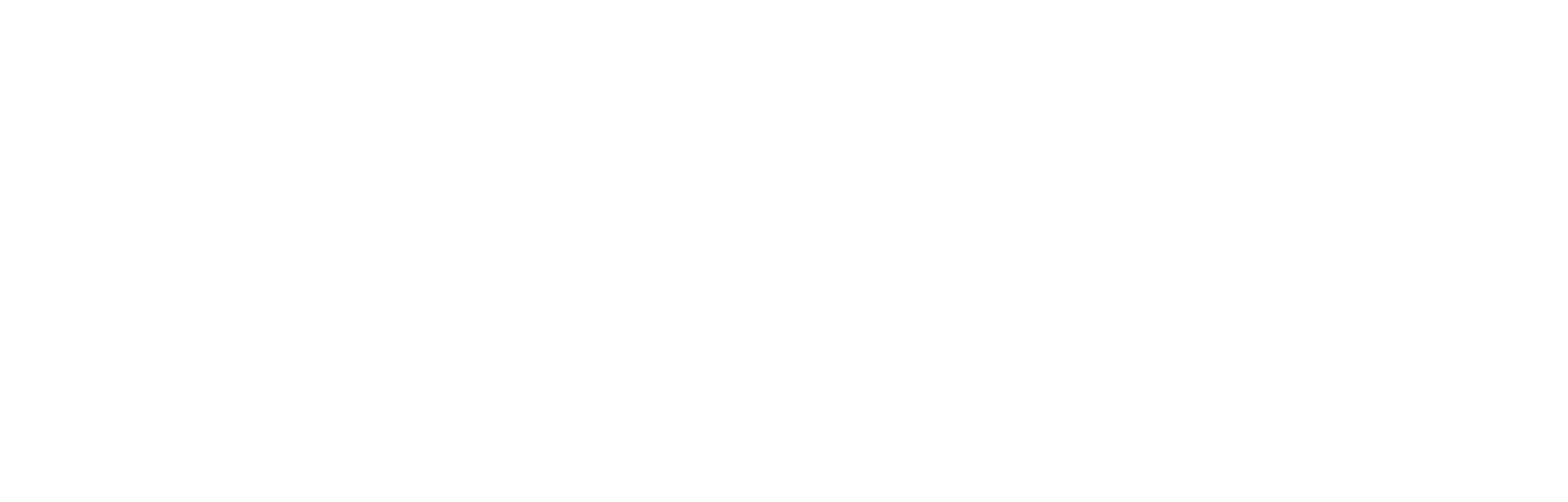 Sammen kan vi skabe større lighed i sundhed
Alliancen mod Social Ulighed i Sundheds kernefortælling
I Danmark er vi lige og har lige muligheder. Sådan tænker vi. Men når det kommer til social lighed i sundhed, er der stadig et stykke vej til målet. For selvom vi samlet set er blevet sundere og lever længere, er forskellene blevet større.
 
Allerede før vi bliver født, er vores chancer for et godt og langt liv ulige og gennem livet vokser uligheden. For sundhed og levealder afhænger af, hvor du kommer fra, hvilken uddannelse du får, hvad du kommer til at arbejde med, og om du bor alene.
 
Social ulighed i sundhed betyder, at det ikke er alle, der får lige meget gavn af de store fremskridt, vi ser på sundhedsområdet. Personer med korte uddannelser, en dårlig tilknytning til arbejdsmarkedet og lave indkomster bliver ikke kun oftere syge, deres sygdomme bliver også opdaget senere, og deres forløb er ofte mere komplekse.
 
Vi bliver ikke lige sunde af at gøre lige meget for alle. Derfor skal vi både gøre mere og gå nye veje for at få flere med. Vi kan og skal bidrage til at mindske social ulighed i sundhed ved at arbejde på tværs af fagområder og ved at lave indsatser, der tager højde for vores forskellige udgangspunkter og behov. 
 
Vi kan mindske uligheden gennem et løft af hele befolkningens sundhed og forebyggelse inden for rygning, alkohol, kost, motion og trivsel. En sund start på barndommen, uddannelse, gode arbejdsforhold, aktive boligområder, idrætstilbud og sociale netværk er også en del af opskriften på et godt og langt liv. For bare at nævne nogle få indsatsområder.
 
Det er ikke ligetil at skabe lighed i sundhed. Men det nytter at gøre noget, hvis vi sammen beslutter os for det. I Alliancen mod Social Ulighed i Sundhed er vi derfor mange organisationer med forskellige kompetencer og løsninger, der tilsammen gør en forskel, dér hvor vi kan.
 
Ikke én indsats kan løse alt, men sammen gør de en forskel.
 
Bliv en del af alliancen og vær med til at skabe større social lighed i sundhed.
” Vi bliver ikke lige sunde af at gøre lige meget for alle. ”
”Det er ikke ligetil at skabe lighed i sundhed. Men det nytter at gøre noget, hvis vi sammen beslutter os for det.”
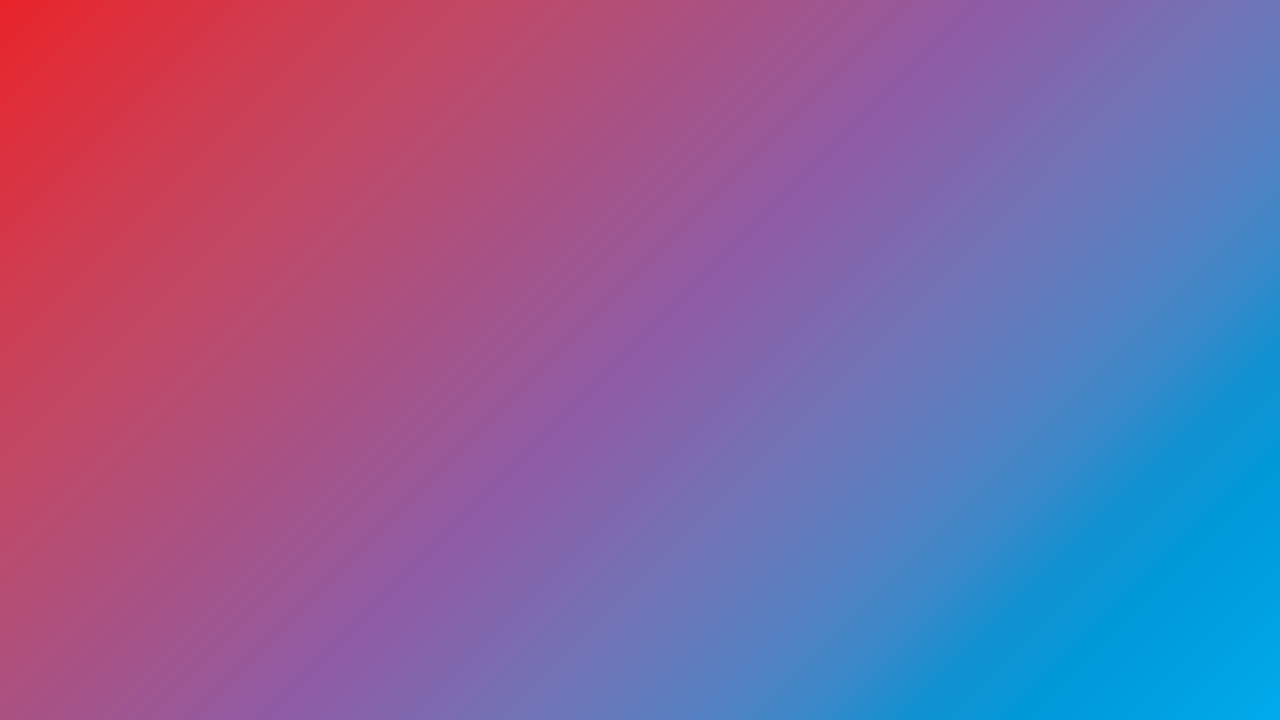 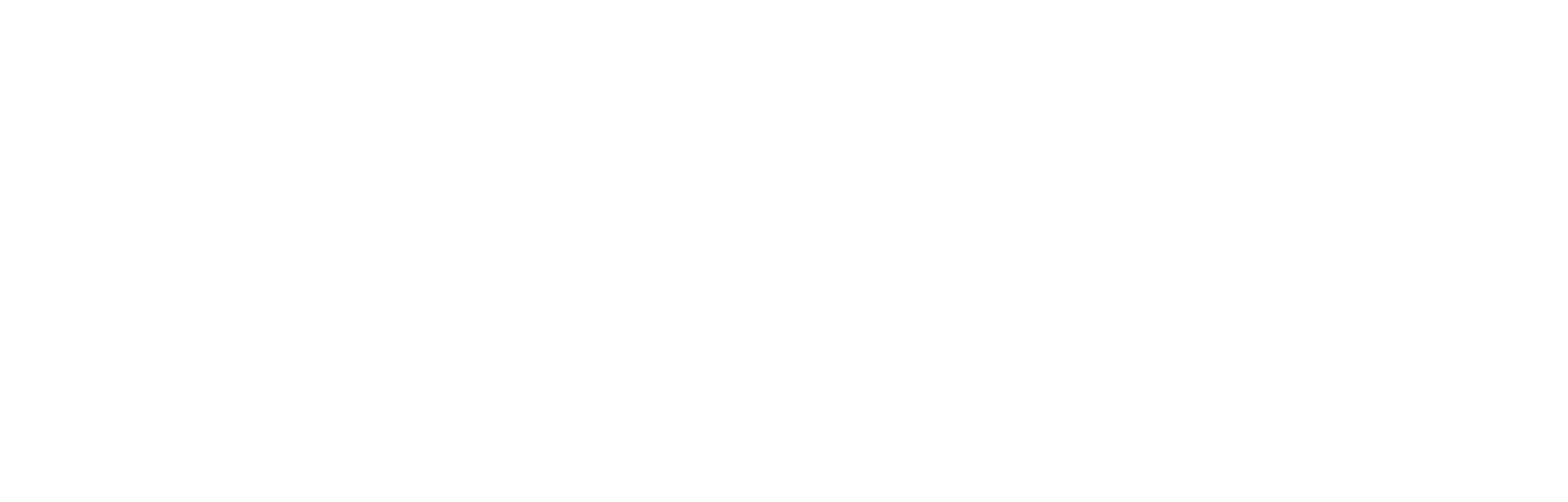